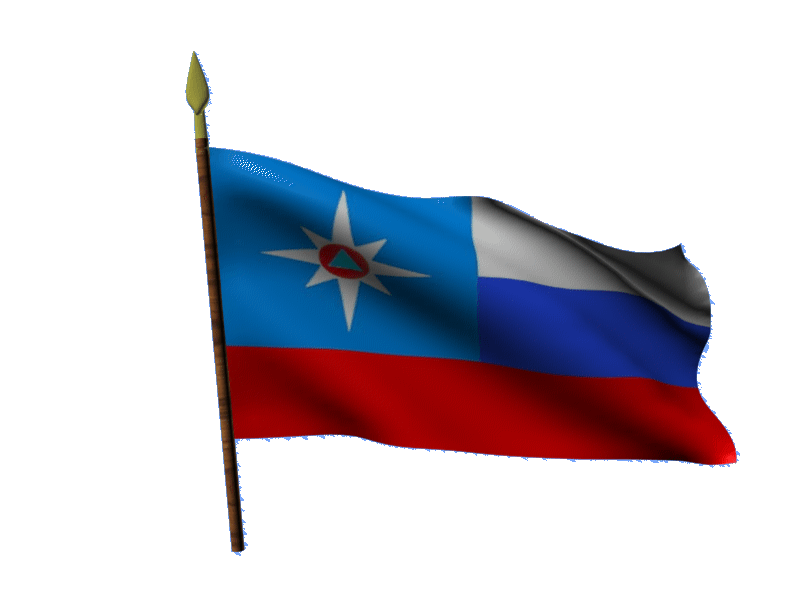 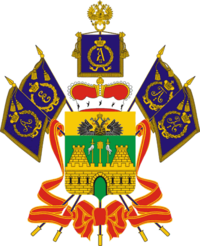 МОДЕЛЬ 
РАЗВИТИЯ ВЫПОДЕНИЯ ОСАДКОВ В СООТВЕТСТВИИ С ПРОГНОЗОМ НА ТЕРРИТОРИИ КРАСНОДАРСКОГО КРАЯ
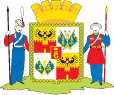 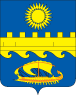 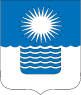 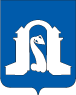 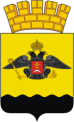 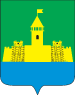 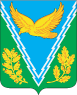 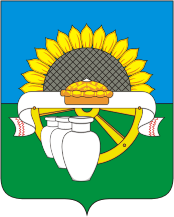 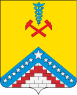 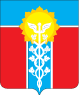 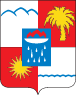 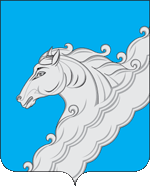 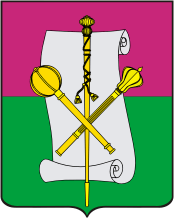 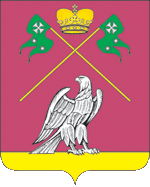 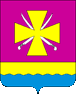 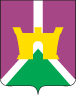 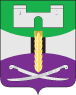 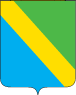 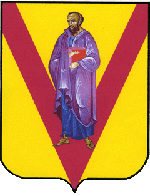 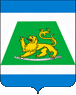 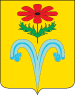 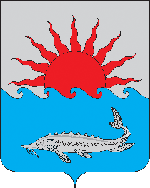 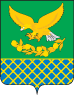 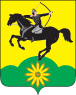 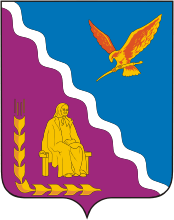 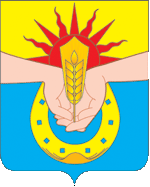 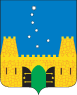 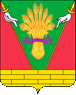 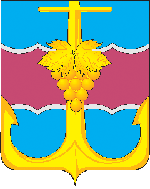 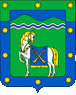 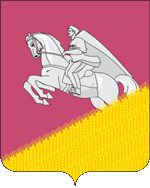 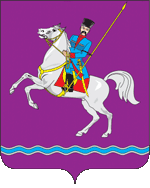 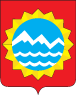 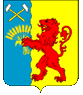 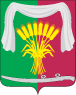 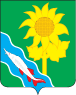 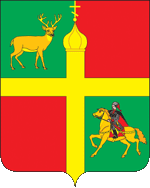 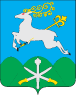 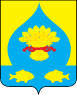 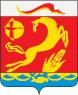 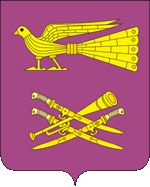 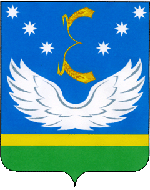 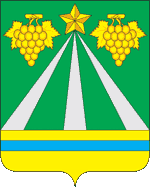 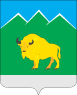 ПРОГНОЗ ВЫПАДЕНИЯ ОСАДКОВ НА ТЕРРИТОРИИ  МО СОЧИ КРАСНОДАРСКОГО КРАЯ
(НА 11.01.2021 г.)
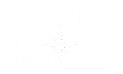 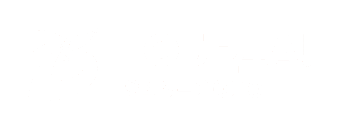 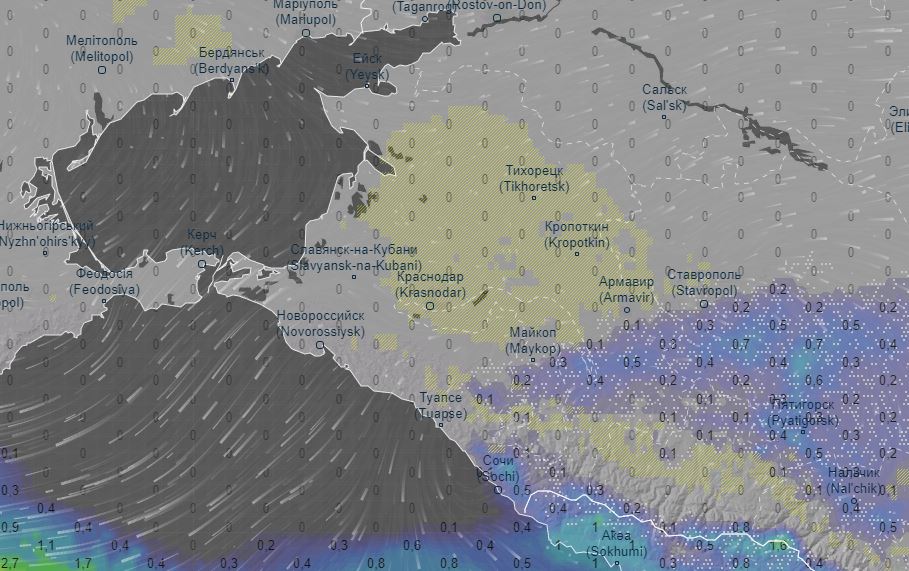 06.00
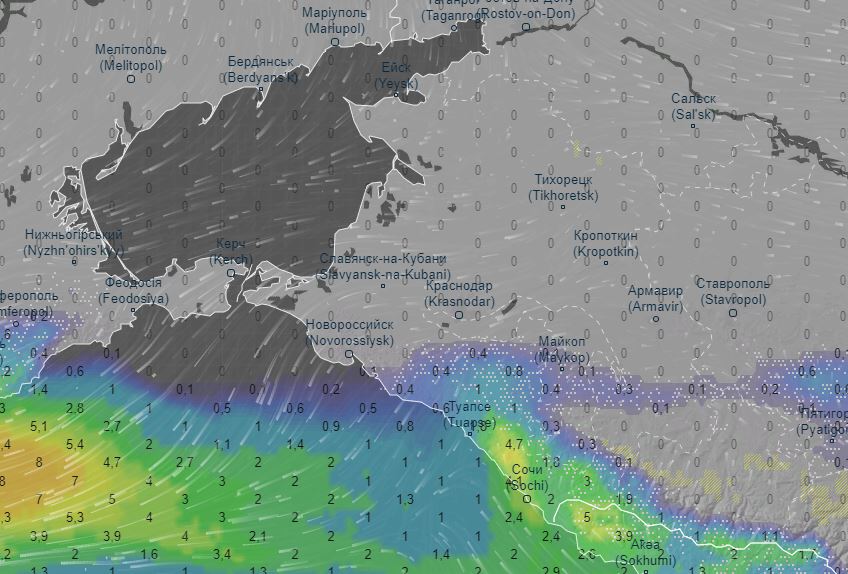 12.00
Сочи
Сочи
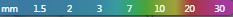 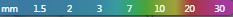 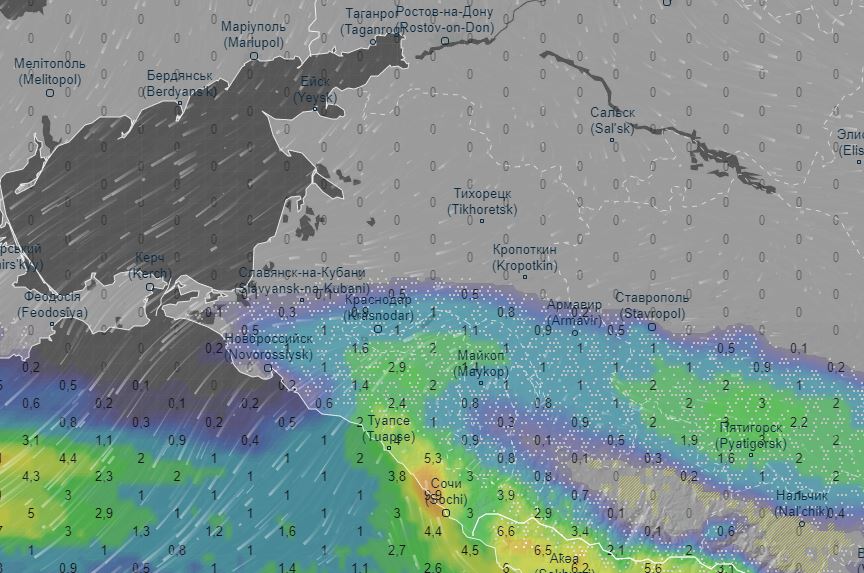 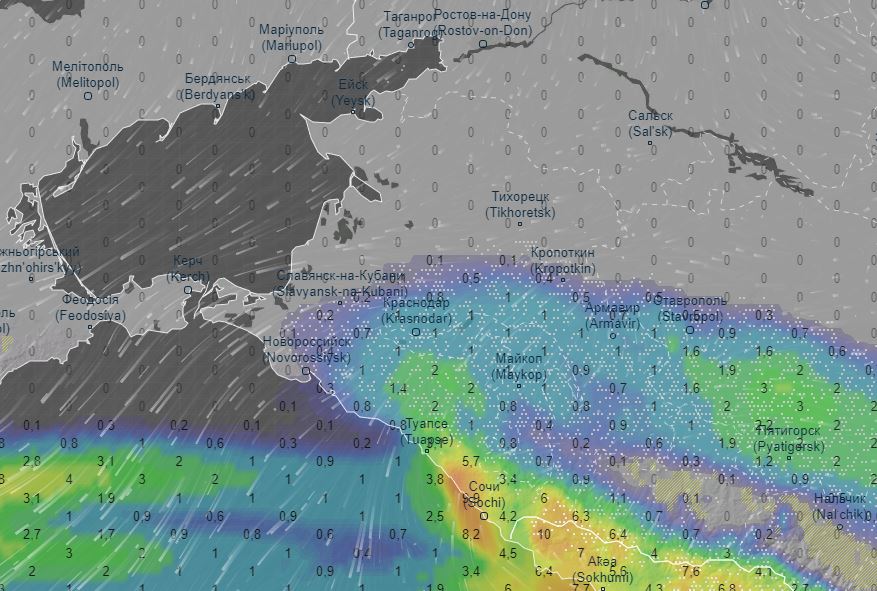 18.00
24.00
Сочи
Сочи
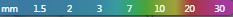 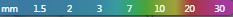 ПРОГНОЗ ВЫПАДЕНИЯ ОСАДКОВ НА ТЕРРИТОРИИ  МО СОЧИ КРАСНОДАРСКОГО КРАЯ
(НА 12.01.2021 г.)
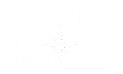 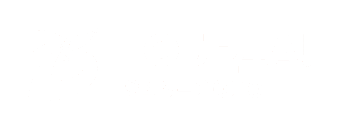 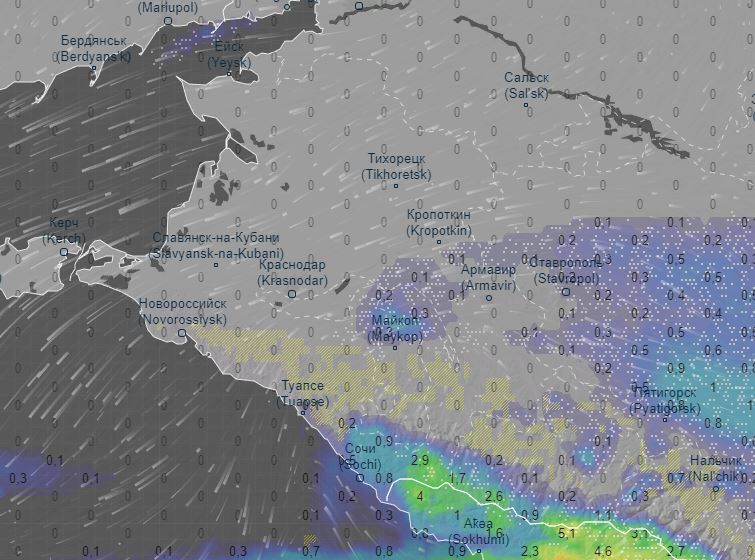 06.00
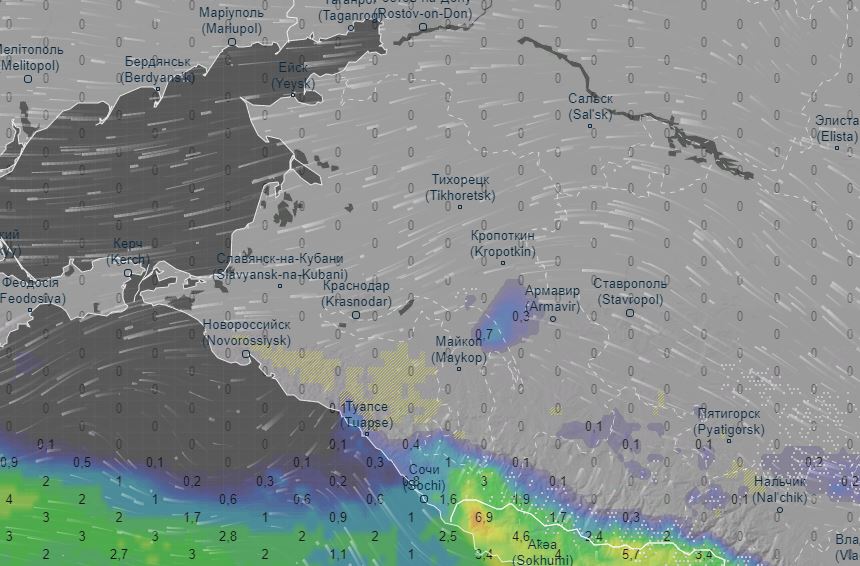 12.00
Сочи
Сочи
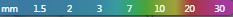 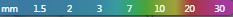 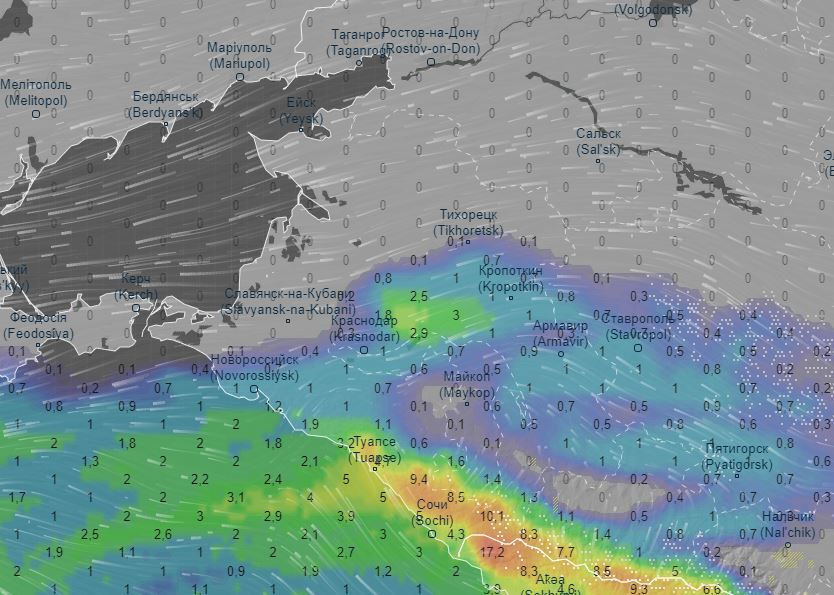 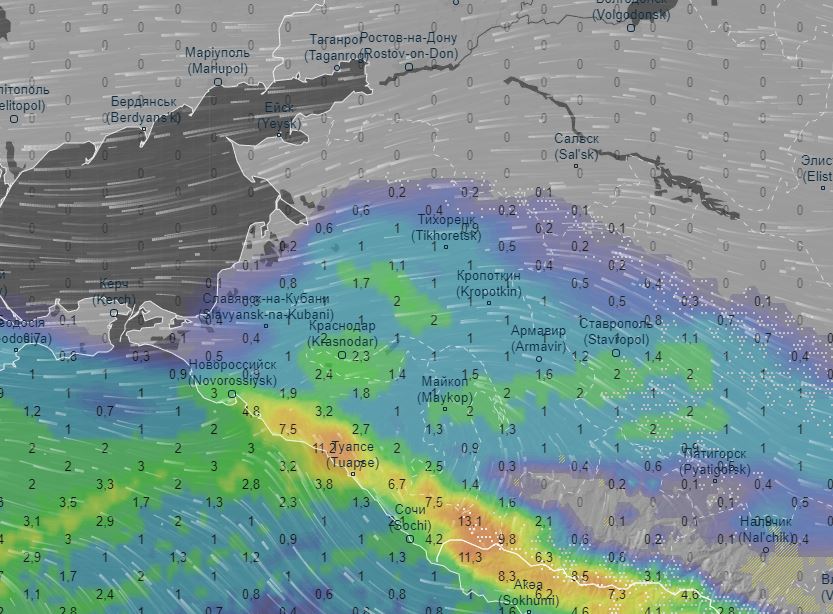 18.00
24.00
Сочи
Сочи
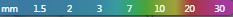 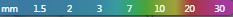 ПРОГНОЗ ВЫПАДЕНИЯ ОСАДКОВ НА ТЕРРИТОРИИ  МО СОЧИ КРАСНОДАРСКОГО КРАЯ
(НА 13.01.2021 г.)
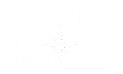 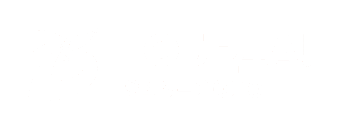 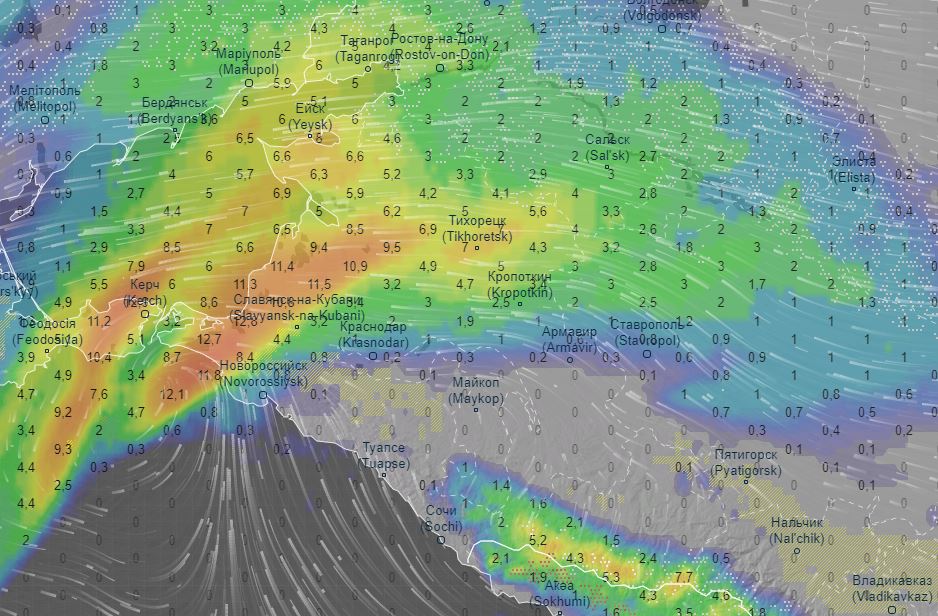 06.00
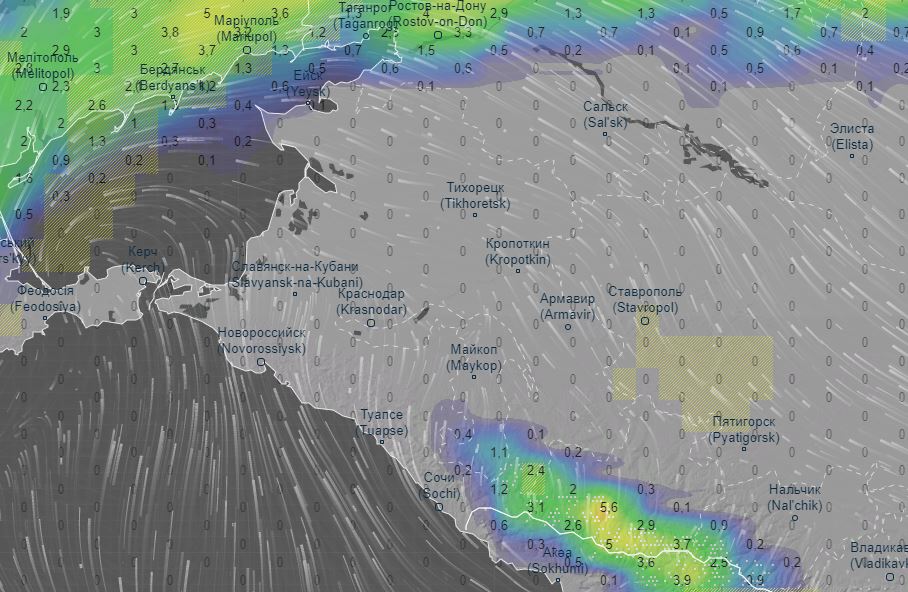 12.00
Сочи
Сочи
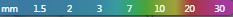 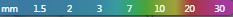 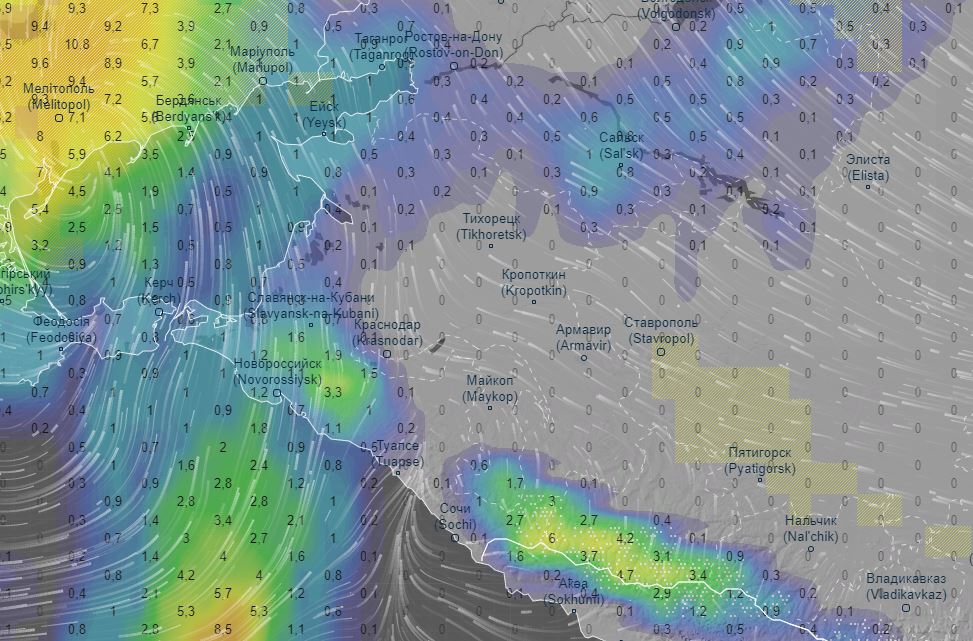 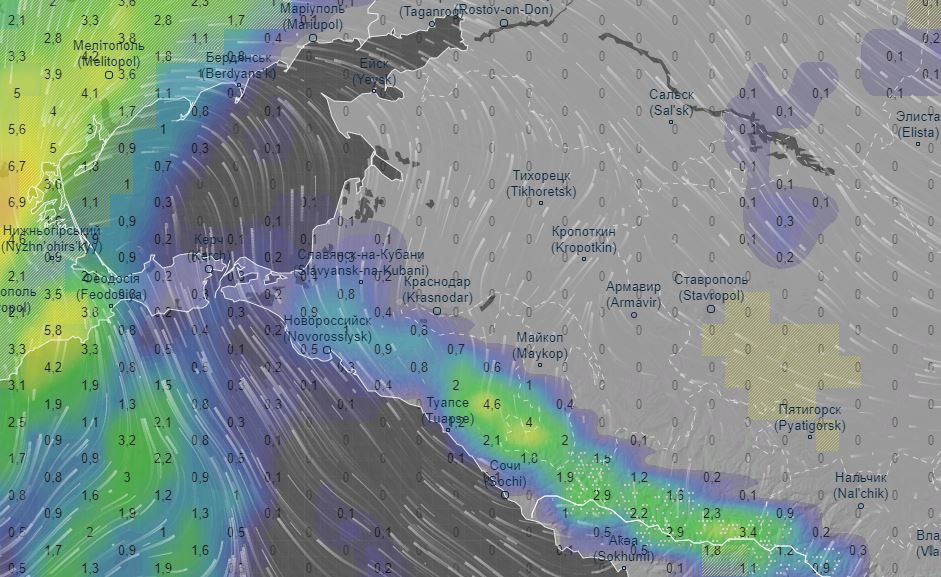 18.00
24.00
Сочи
Сочи
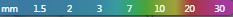 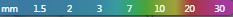 ПРОГНОЗ ВЫПАДЕНИЯ ОСАДКОВ НА ТЕРРИТОРИИ  МО СОЧИ КРАСНОДАРСКОГО КРАЯ
(НА 14.01.2021 г.)
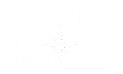 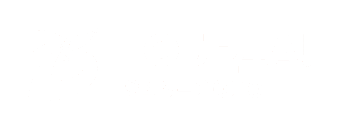 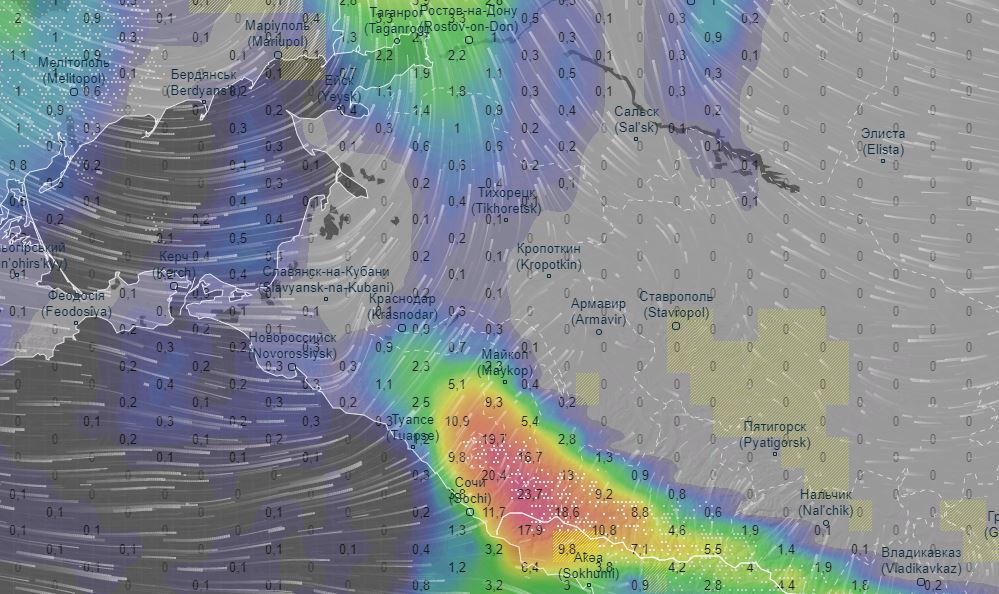 06.00
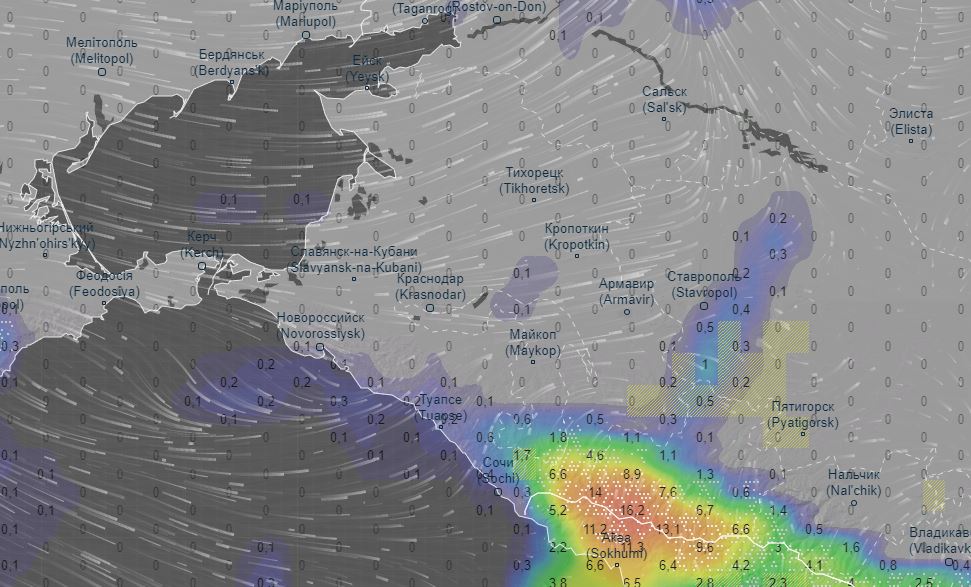 12.00
Сочи
Сочи
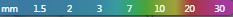 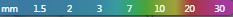 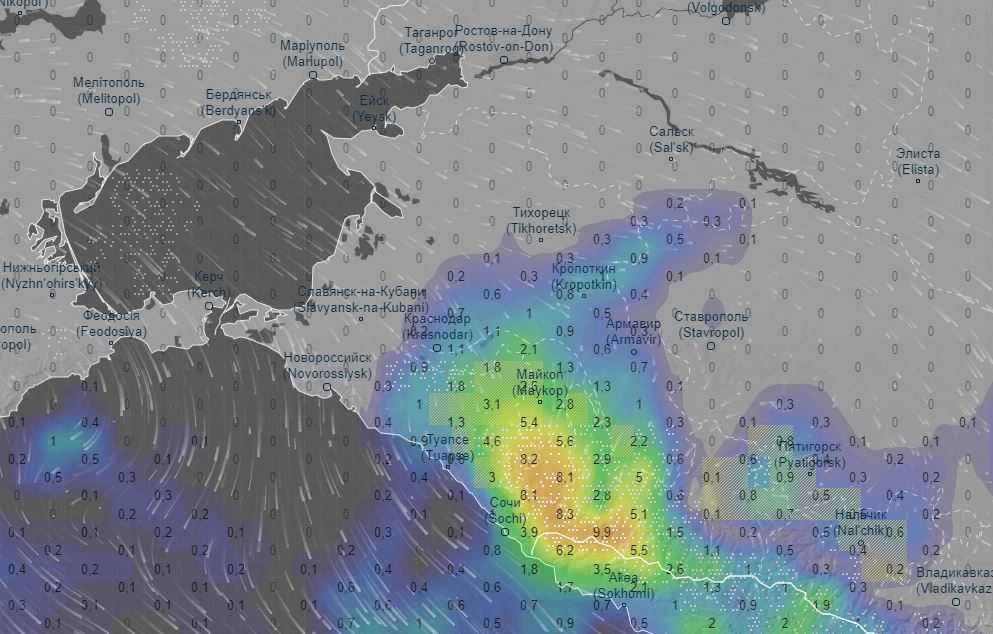 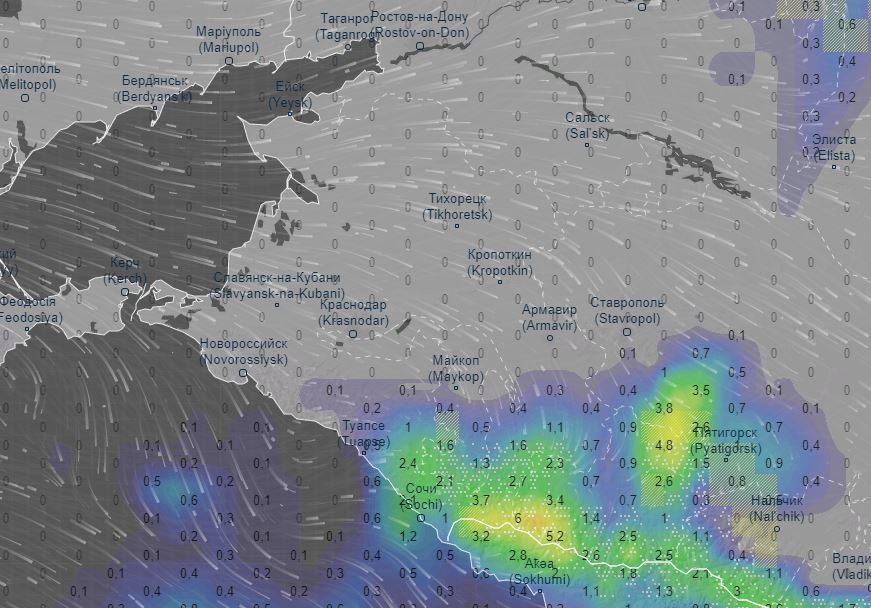 18.00
24.00
Сочи
Сочи
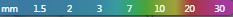 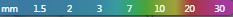 ПРОГНОЗ ВЫПАДЕНИЯ ОСАДКОВ НА ТЕРРИТОРИИ  МО СОЧИ КРАСНОДАРСКОГО КРАЯ
(НА 15.01.2021 г.)
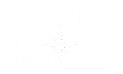 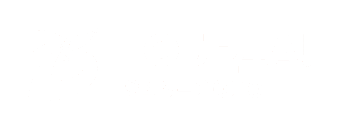 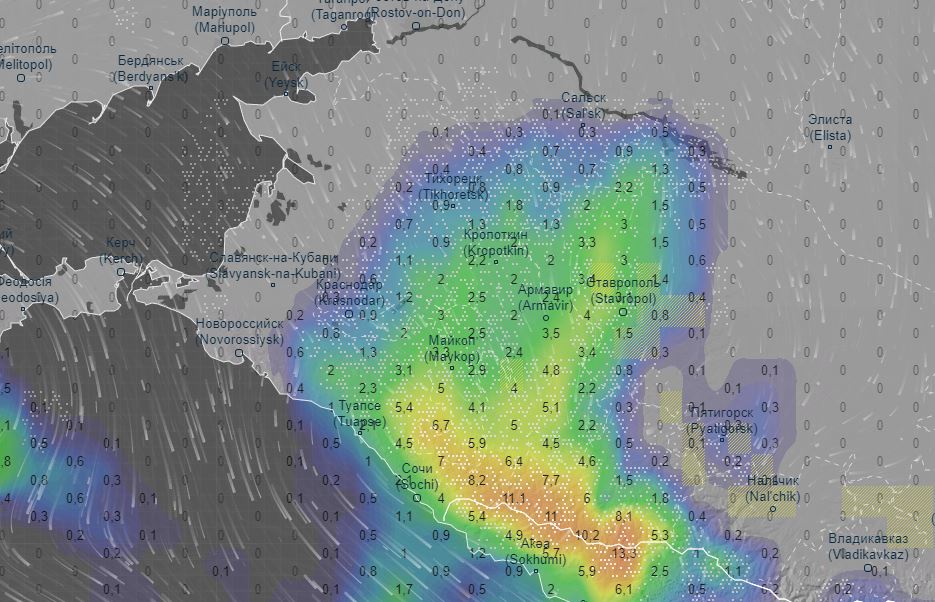 06.00
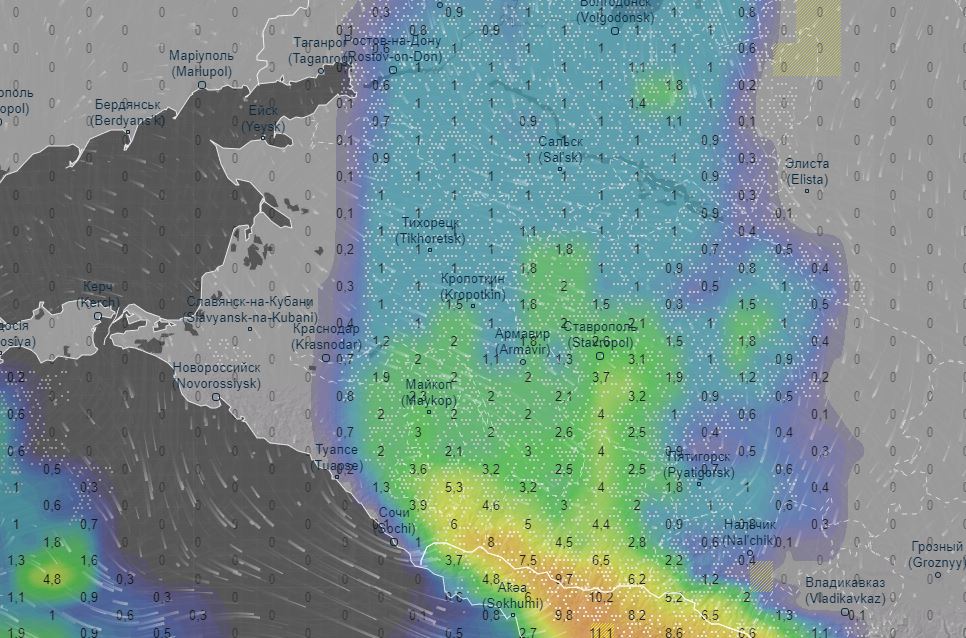 12.00
Сочи
Сочи
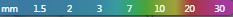 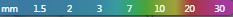 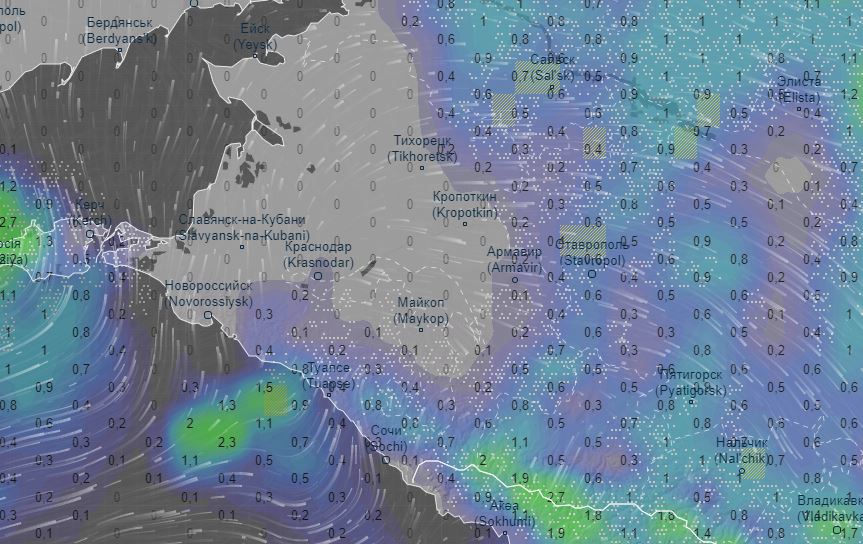 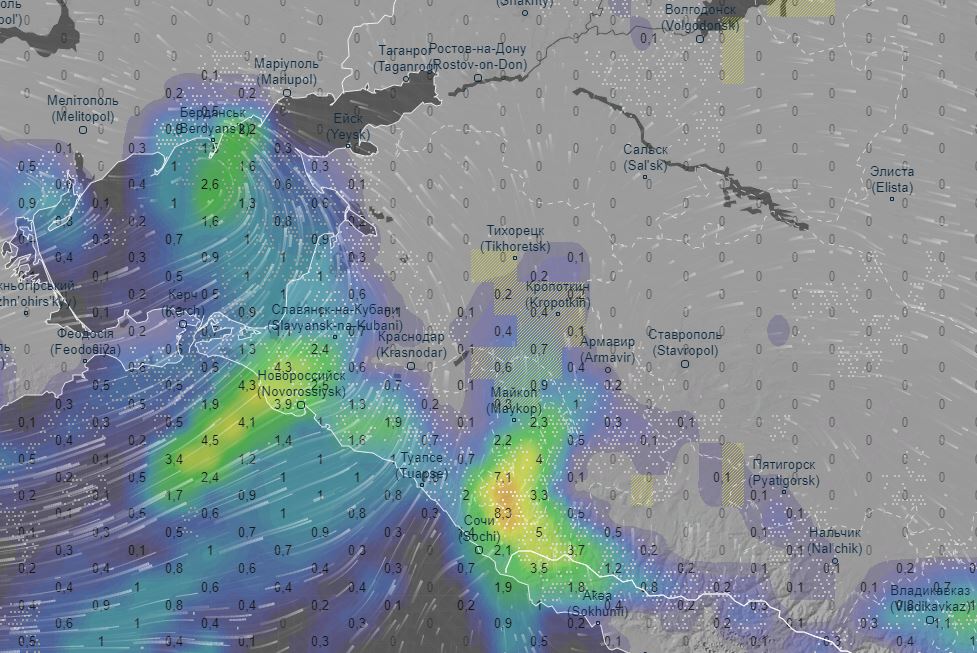 18.00
24.00
Сочи
Сочи
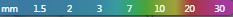 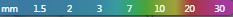 ИНФОРМАЦИОННЫЕ МАТЕРИАЛЫ ПО КОМПЛЕКСУ НЕБЛАГОПРИЯТНЫХ МЕТЕОЯВЛЕНИЙ 
НА ТЕРРИТОРИИ МО СОЧИ  мкр. ДАГОМЫС КРАСНОДАРСКОГО КРАЯ 
(РИСК УГРОЗА ПОДТАПЛЕНИЯ НА 11.01.2021 г.)
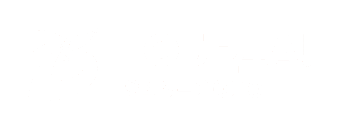 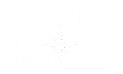 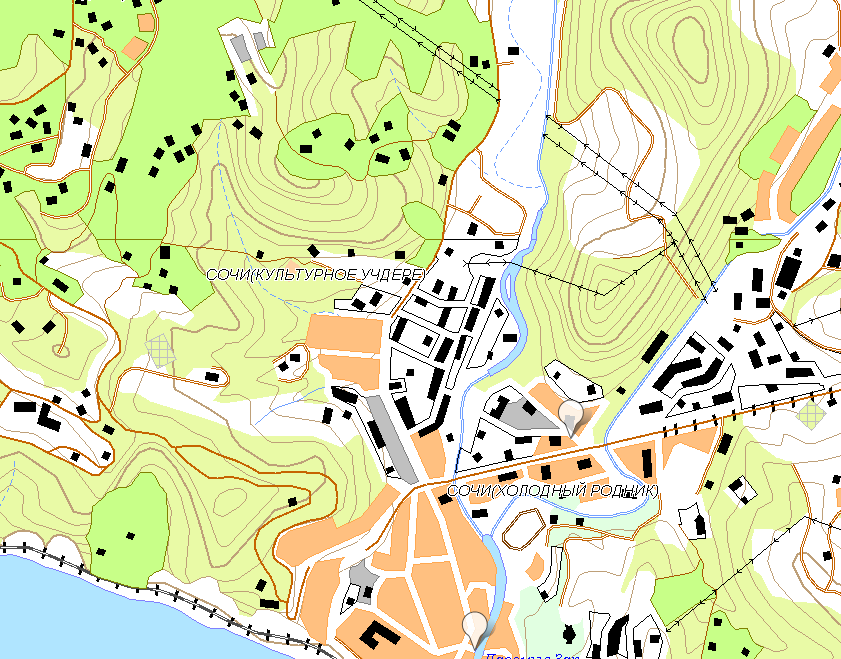 Прогноз метеоявлений
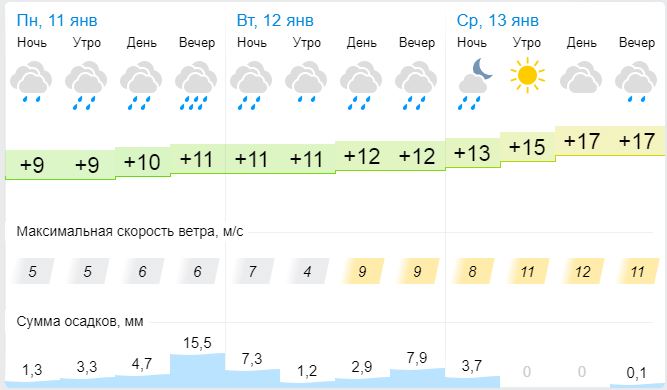 Координаты
43,68832
39,6571
АГК № 186
НЯ – 25.510 БСВ
ОЯ – 25.910 БСВ
р. Восточный Дагомыс
За водным объектом ведется визуальное наблюдение.
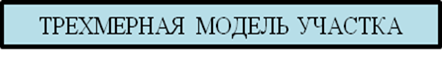 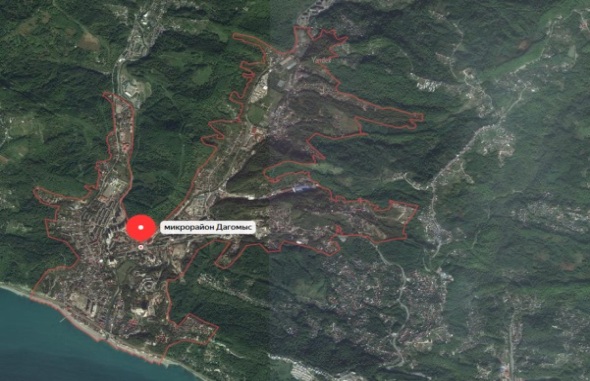 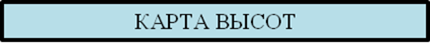 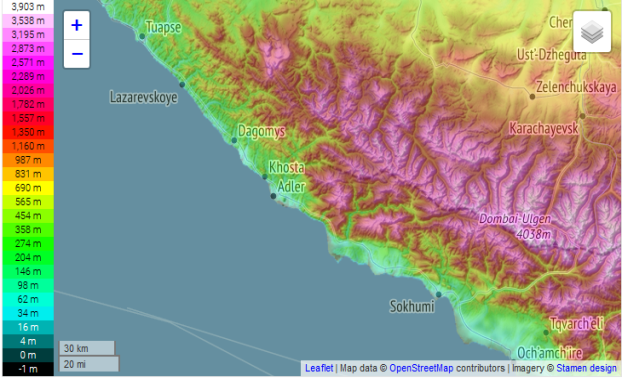 мкр. Дагомыс
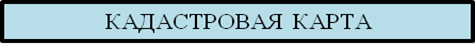 УСЛОВНЫЕ ОБОЗНАЧЕНИЯ
При наихудшем сценарии в зону подтопления попадает:
Справочная информация
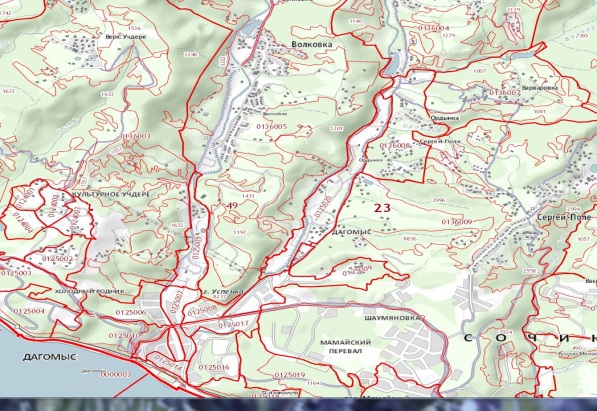 Реки

Автомобильные дороги

Автомобильный мост

Железнодорожный мост

Разлив  при критическом уровне воды

Населенный пункт

Гидропосты КЦГМС

Гидропосты СЦГМС «ЧАМ»

АГК ТЦМП
Реки
10 домов, 50 чел.
В п. Дагомыс проживает 19305 чел., 1340домов, 12 СЗО, 1 ПОО.
     Для размещения пострадавших предусмотрено 5 ПВР вместимостью 876 чел.
ИНФОРМАЦИОННЫЕ МАТЕРИАЛЫ ПО КОМПЛЕКСУ НЕБЛАГОПРИЯТНЫХ МЕТЕОЯВЛЕНИЙ 
НА ТЕРРИТОРИИ МО СОЧИ  с. КАТКОВА ЩЕЛЬ КРАСНОДАРСКОГО КРАЯ 
(РИСК УГРОЗА ПОДТАПЛЕНИЯ НА 11.01.2021 г.)
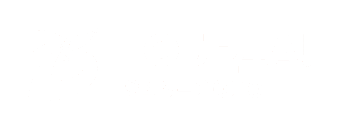 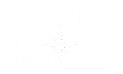 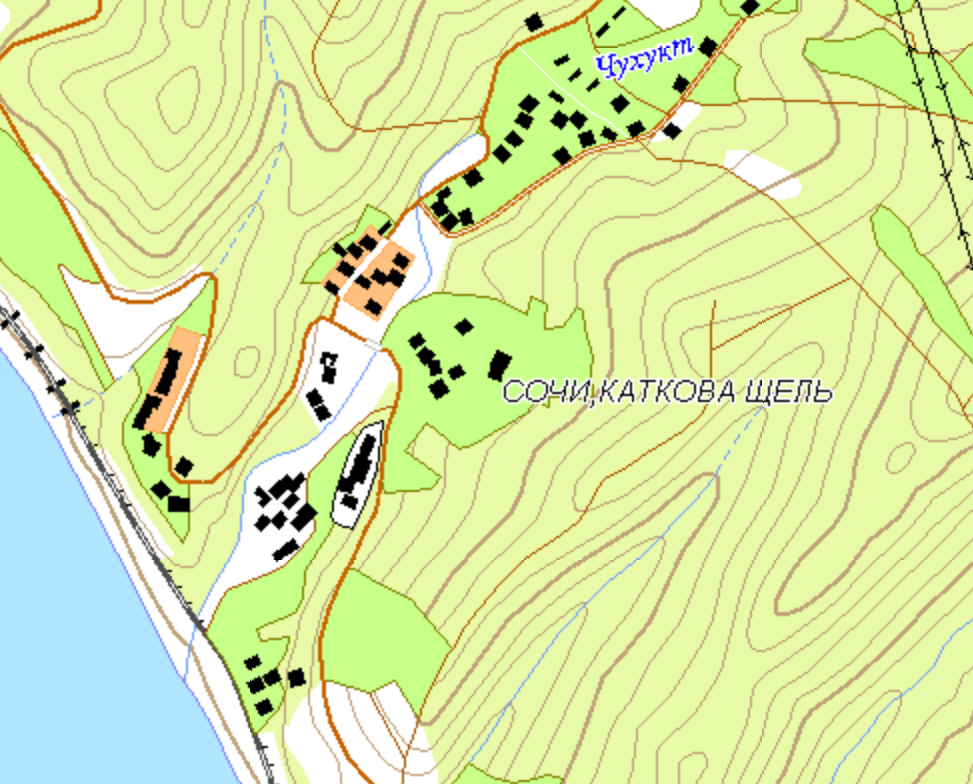 Прогноз метеоявлений
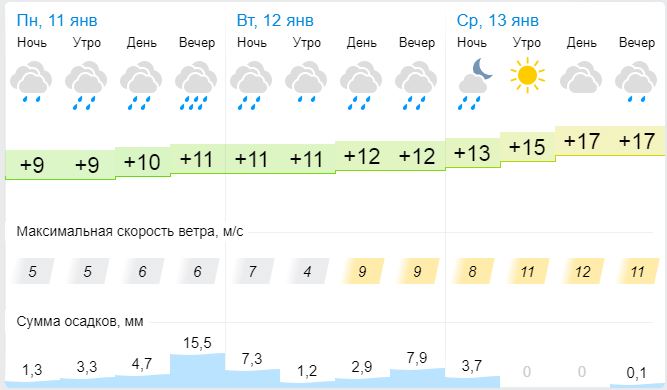 Координаты
43,86378 
39,4208
АГК № 154
НЯ – 42.240 БСВ
ОЯ – 42.590 БСВ
р. Чухукт
За водным объектом ведется визуальное наблюдение.
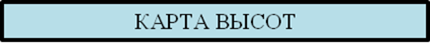 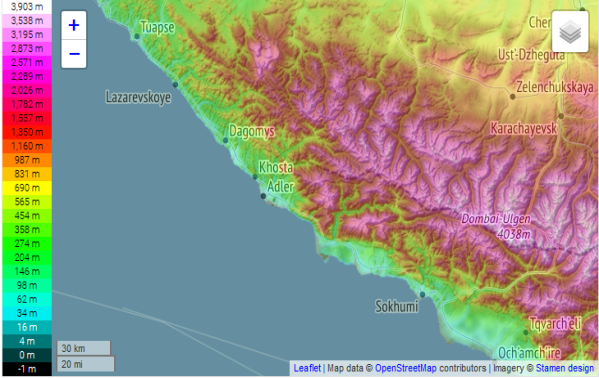 с. Каткова  щель
УСЛОВНЫЕ ОБОЗНАЧЕНИЯ
Справочная информация
В с. Каткова щель проживает 514 чел., 110 домов, 1 СЗО, 0 ПОО.
     Для размещения пострадавших предусмотрено 5 ПВР вместимостью 876 чел.
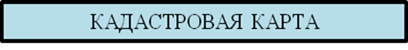 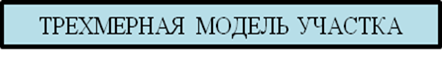 При наихудшем сценарии в зону подтопления попадает:
Реки

Автомобильные дороги

Автомобильный мост

Железнодорожный мост

Разлив  при критическом уровне воды

Населенный пункт

Гидропосты КЦГМС

Гидропосты СЦГМС «ЧАМ»

АГК ТЦМП
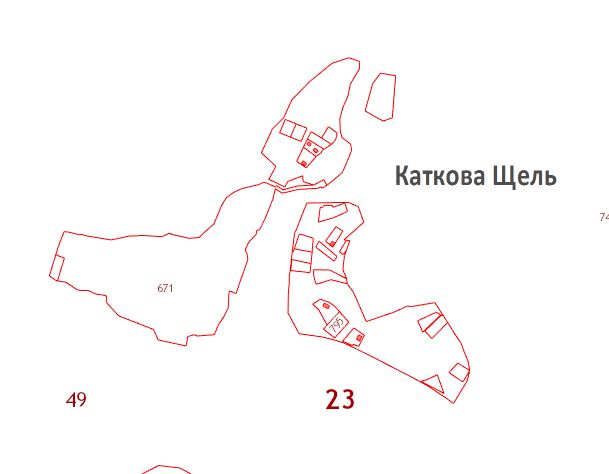 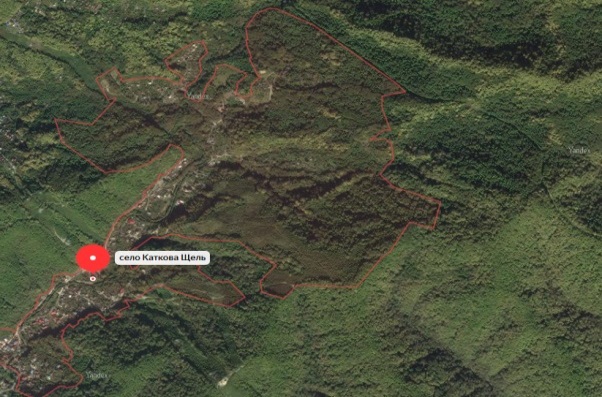 Реки
110 домов, 514 чел.
ИНФОРМАЦИОННЫЕ МАТЕРИАЛЫ ПО КОМПЛЕКСУ НЕБЛАГОПРИЯТНЫХ МЕТЕОЯВЛЕНИЙ 
НА ТЕРРИТОРИИ МО СОЧИ  мкр. АШЕ КРАСНОДАРСКОГО КРАЯ 
(РИСК УГРОЗА ПОДТАПЛЕНИЯ НА 11.01.2021 г.)
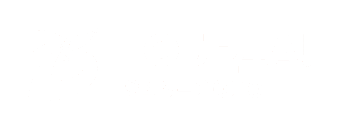 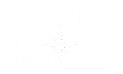 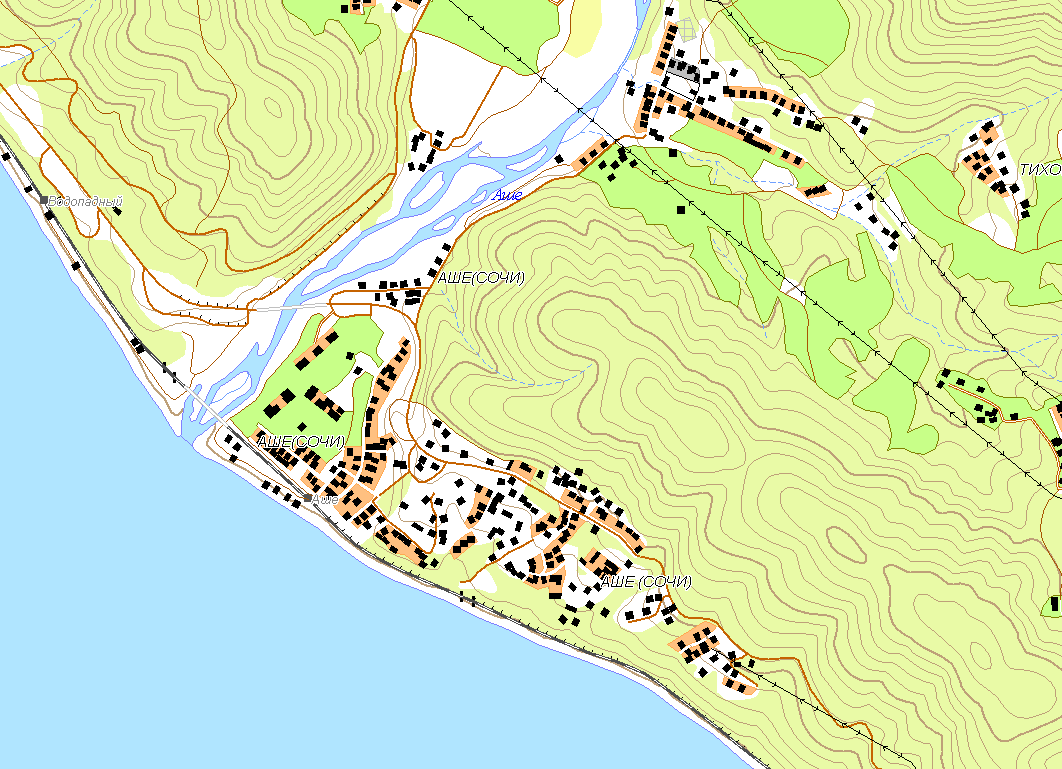 Прогноз метеоявлений
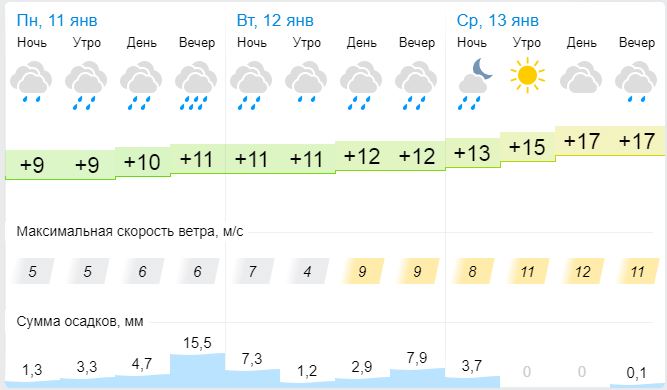 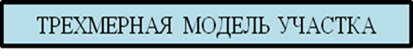 р. Аше
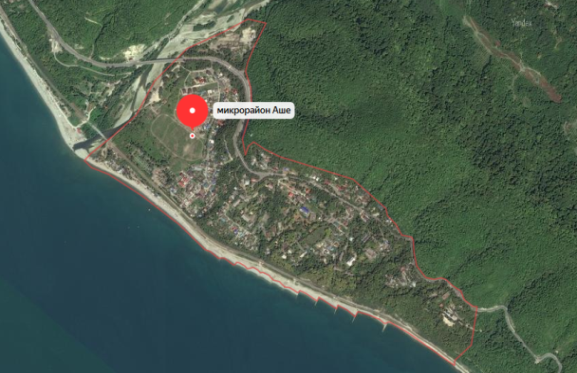 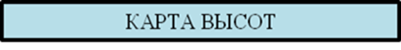 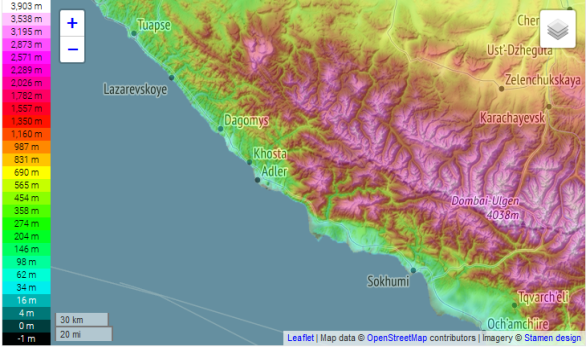 мкр. Аше
УСЛОВНЫЕ ОБОЗНАЧЕНИЯ
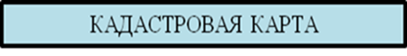 При наихудшем сценарии в зону подтопления попадает:
Справочная информация
Реки

Автомобильные дороги

Автомобильный мост

Железнодорожный мост

Разлив  при критическом уровне воды

Населенный пункт

Гидропосты КЦГМС

Гидропосты СЦГМС «ЧАМ»

АГК ТЦМП
Реки
15 домов, 50 чел.;
1,7 км. автомобильных дорог.
В мкр. Аше проживает 1774 чел., 521 домов, 1 СЗО, 0 ПОО.
     Для размещения пострадавших предусмотрено 5 ПВР вместимостью 876 чел.
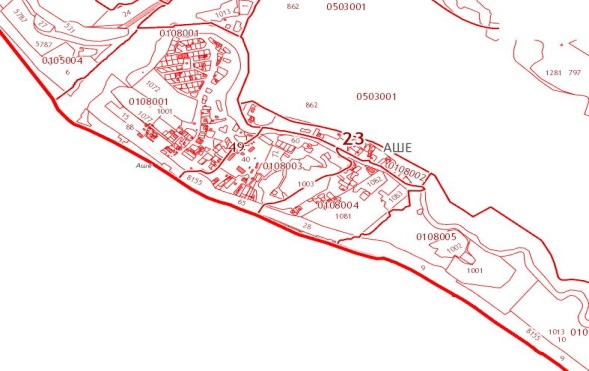 ИНФОРМАЦИОННЫЕ МАТЕРИАЛЫ ПО КОМПЛЕКСУ НЕБЛАГОПРИЯТНЫХ МЕТЕОЯВЛЕНИЙ 
НА ТЕРРИТОРИИ МО СОЧИ  мкр. МАКОПСЕ КРАСНОДАРСКОГО КРАЯ 
(РИСК УГРОЗА ПОДТАПЛЕНИЯ НА 11.01.2021 г.)
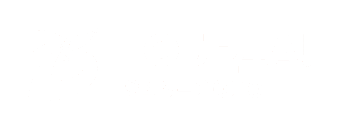 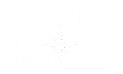 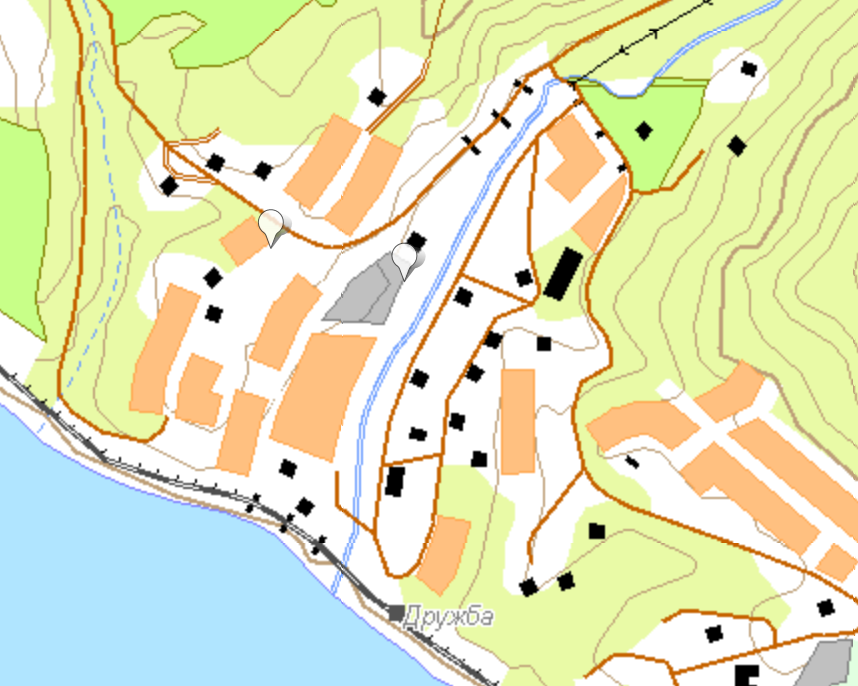 Прогноз метеоявлений
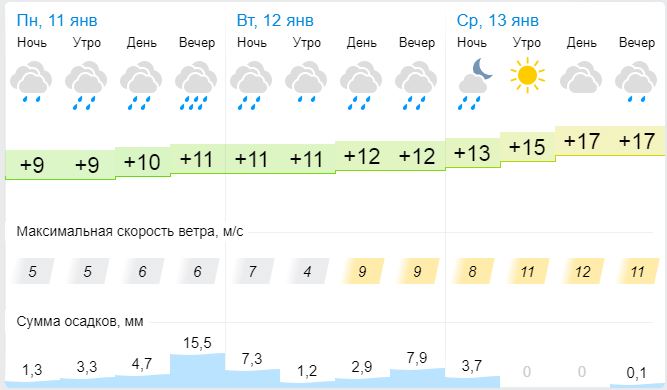 Координаты
44,16338
39,27153
АГК № 178
НЯ – 75,410 БСВ
ОЯ – 75,710 БСВ
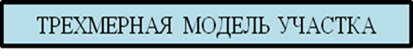 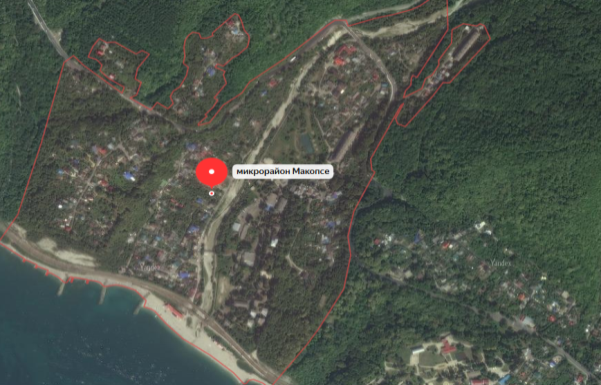 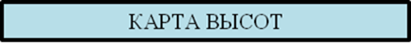 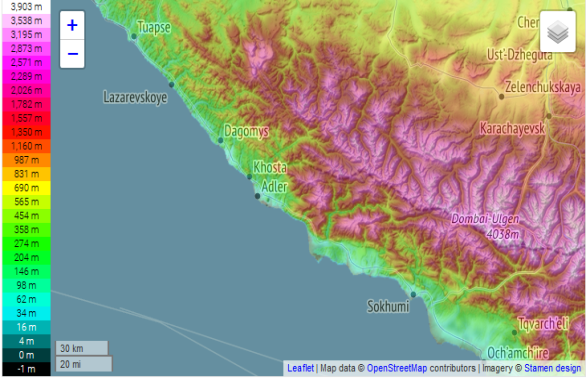 мкр. Макопсе
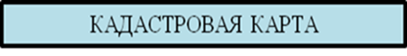 УСЛОВНЫЕ ОБОЗНАЧЕНИЯ
При наихудшем сценарии в зону подтопления попадает:
Справочная информация
Реки

Автомобильные дороги

Автомобильный мост

Железнодорожный мост

Разлив  при критическом уровне воды

Населенный пункт

Гидропосты КЦГМС

Гидропосты СЦГМС «ЧАМ»

АГК ТЦМП
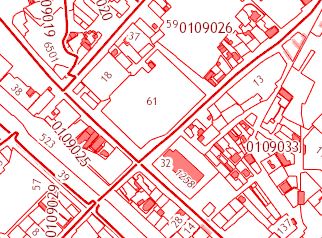 Реки
15 домов, 50 чел.;
0 км. автомобильных дорог;
0 автомобильных мостов;
0 железнодорожных мостов.
В Макопсе проживает 1011 чел., 212 домов, 1 СЗО, 0 ПОО.
     Для размещения пострадавших предусмотрено 5 ПВР вместимостью 876 чел.
р. Макопсе
За водным объектом ведется визуальное наблюдение.
ИНФОРМАЦИОННЫЕ МАТЕРИАЛЫ ПО КОМПЛЕКСУ НЕБЛАГОПРИЯТНЫХ МЕТЕОЯВЛЕНИЙ 
НА ТЕРРИТОРИИ МО СОЧИ  ЦЕНТРАЛЬНОГО РАЙОНА КРАСНОДАРСКОГО КРАЯ 
(РИСК УГРОЗА ПОДТАПЛЕНИЯ НА 11.01.2021 г.)
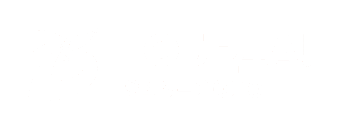 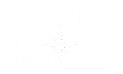 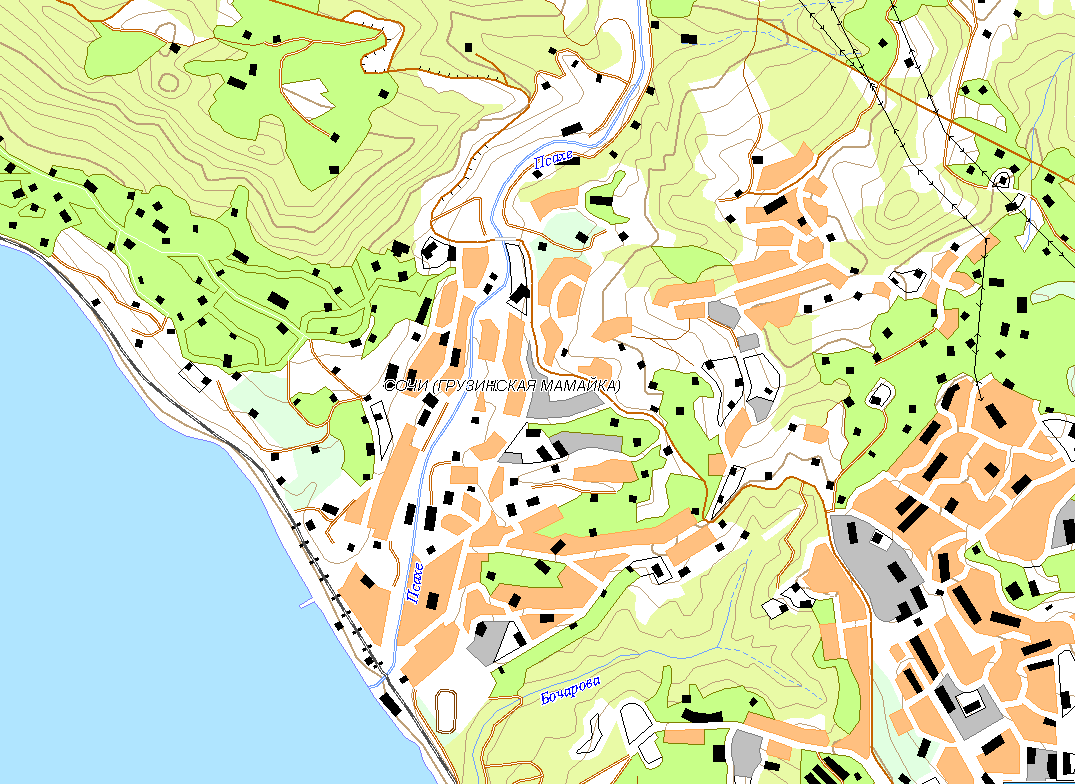 Прогноз метеоявлений
р. Псахе
За водным объектом ведется визуальное наблюдение.
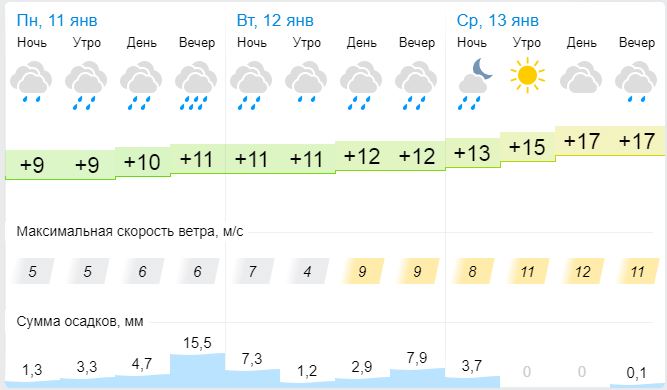 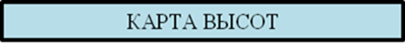 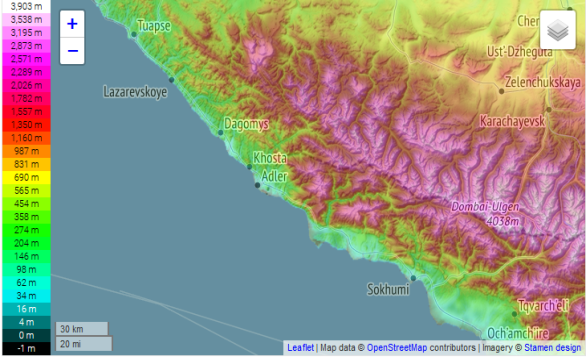 Центральный район г. Сочи
УСЛОВНЫЕ ОБОЗНАЧЕНИЯ
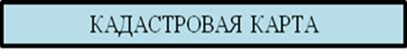 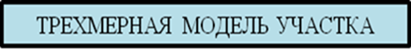 При наихудшем сценарии в зону подтопления попадает:
Справочная информация
Реки

Автомобильные дороги

Автомобильный мост

Железнодорожный мост

Разлив  при критическом уровне воды

Населенный пункт

Гидропосты КЦГМС

Гидропосты СЦГМС «ЧАМ»

АГК ТЦМП
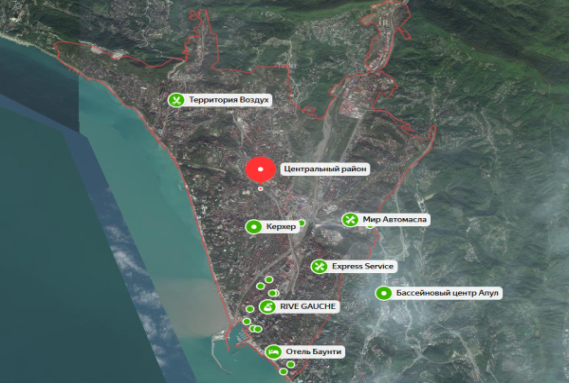 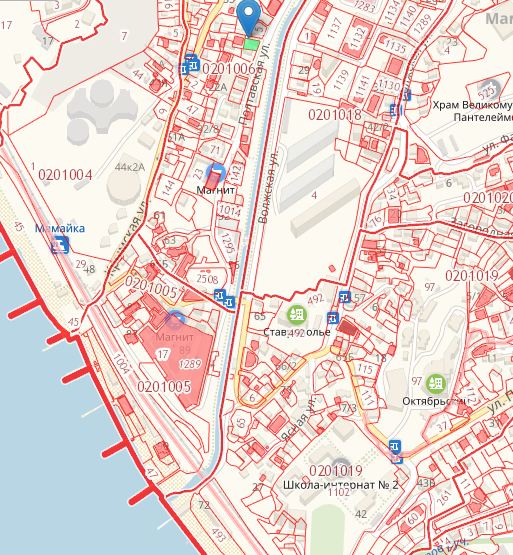 Реки
3000 домов, 7000 чел.;
6  км автомобильных дорог;
5 автомобильных мостов;
1 железнодорожных мостов.
В Центральном районе в МО г. Сочи проживает 137607 чел., 5295 домов, 89 СЗО, 13 ПОО.
     Для размещения пострадавших предусмотрено 5 ПВР вместимостью 876 чел.
ИНФОРМАЦИОННЫЕ МАТЕРИАЛЫ ПО КОМПЛЕКСУ НЕБЛАГОПРИЯТНЫХ МЕТЕОЯВЛЕНИЙ 
НА ТЕРРИТОРИИ МО СОЧИ  п. КЕПША КРАСНОДАРСКОГО КРАЯ 
(РИСК УГРОЗА ПОДТАПЛЕНИЯ НА 11.01.2021 г.)
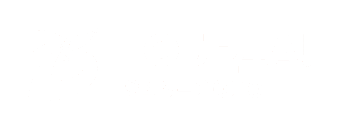 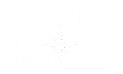 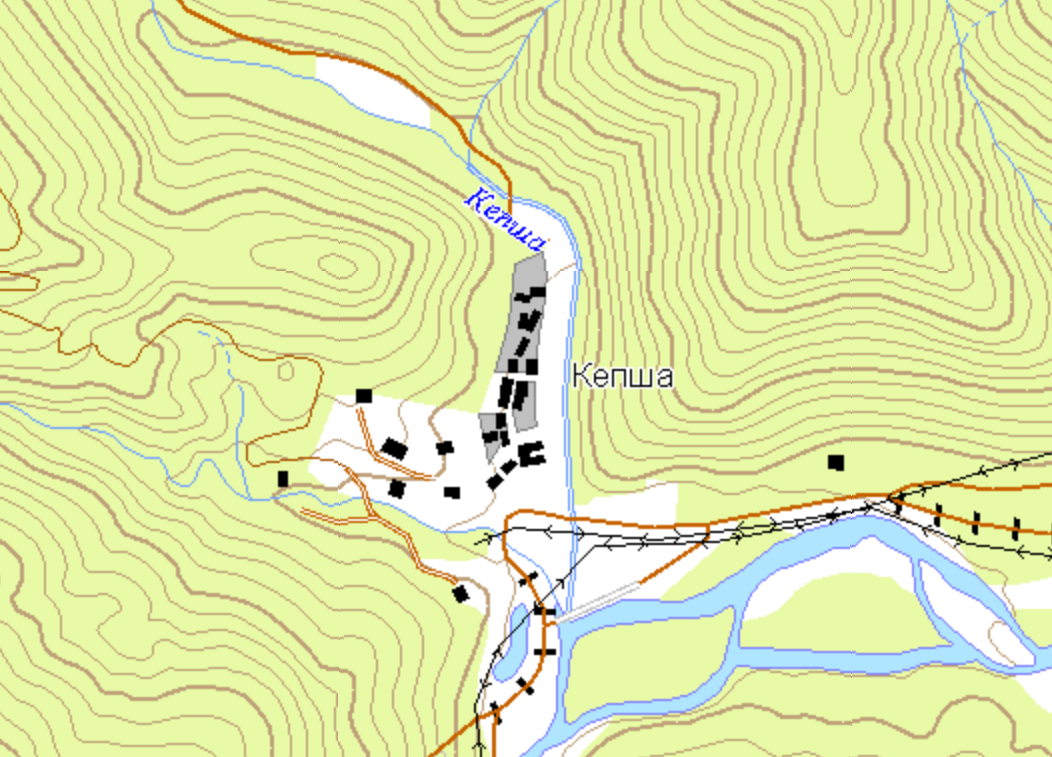 Прогноз метеоявлений
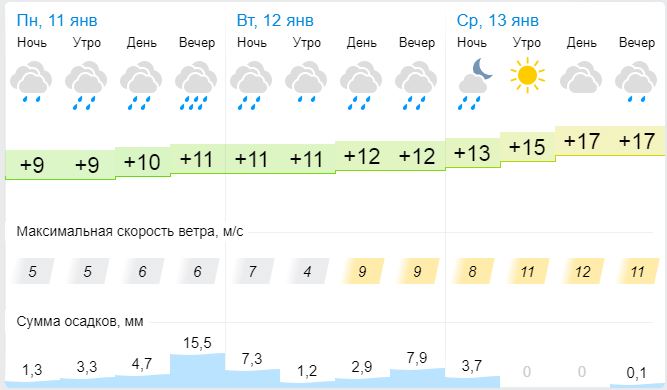 Координаты
43,62134
40,04896
Координаты
43º37'02.6
40º02'57.2
АГК № 90
НЯ – 184,64 БСВ
ОЯ – 185,14 БСВ
АГК 
НЯ – 190  см
ОЯ – 220 см
р. Кепша

НЯ – 190 см
ОЯ – 220 см
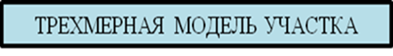 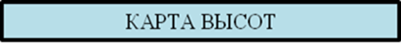 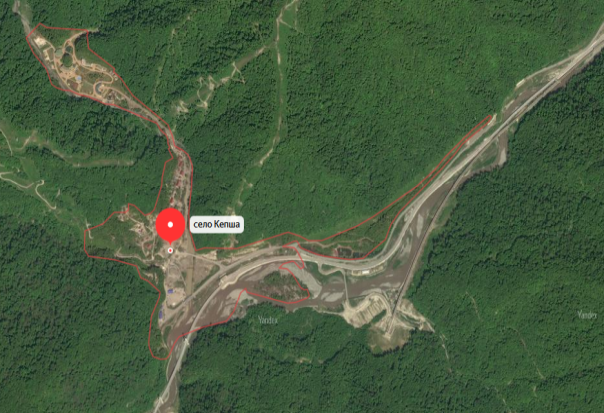 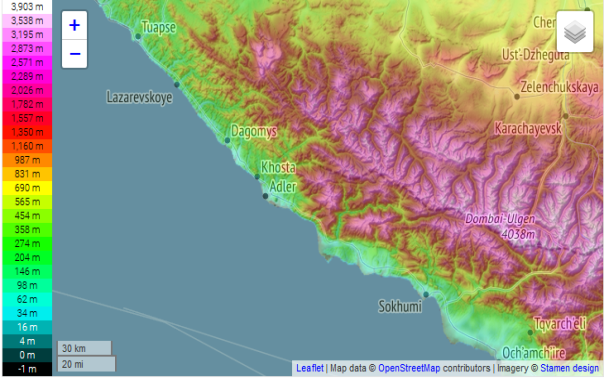 п. Кепша
УСЛОВНЫЕ ОБОЗНАЧЕНИЯ
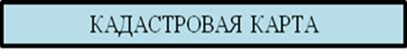 При наихудшем сценарии в зону подтопления попадает:
Справочная информация
Реки

Автомобильные дороги

Автомобильный мост

Железнодорожный мост

Разлив  при критическом уровне воды

Населенный пункт

Гидропосты КЦГМС

Гидропосты СЦГМС «ЧАМ»

АГК ТЦМП
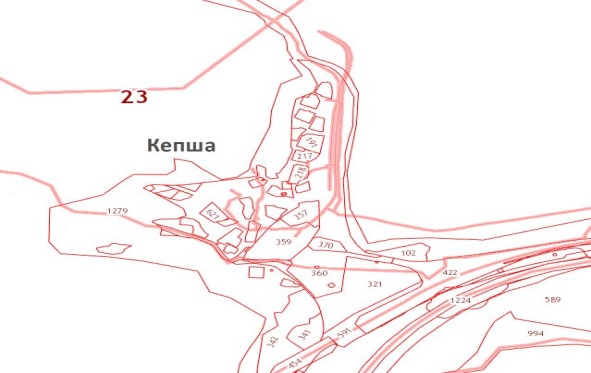 Реки
5 домов, 40 чел.;
2 км. автомобильных дорог;
3 автомобильных моста.
В п. Кепша проживает 312 чел., 64 домов, 1 СЗО, 0 ПОО.
     Для размещения пострадавших предусмотрено 5 ПВР вместимостью 876 чел.